Title of Article
Group Member Names
Main Idea
Consolidate all group members’ answers into one new summary paragraph.
Supporting Details (Sentences)
1.


2.
Question: How will the information help get rid of or reduce the problem of food waste?
Consolidate all group members’ answers into one new summary paragraph.
Most Interesting/Shocking Fact
One per group member and be prepared to share and explain your response
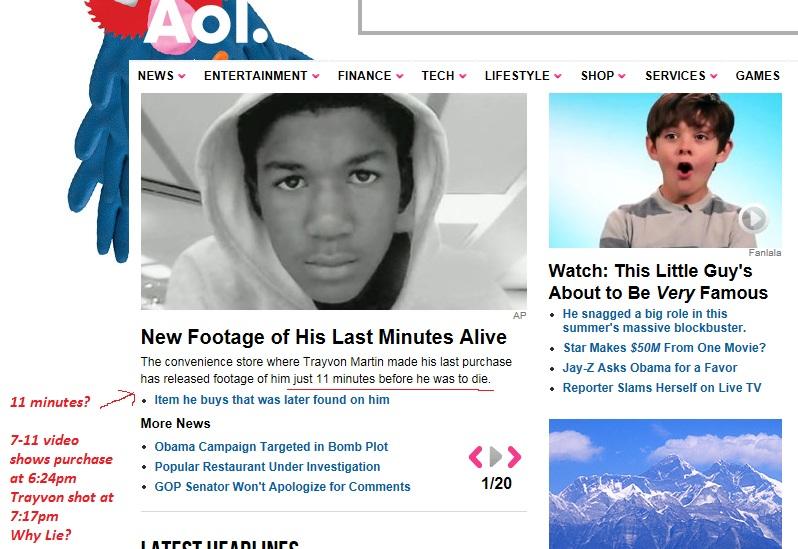